Adjectives Quiz | For Kids
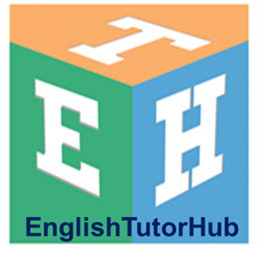 Adjectives Quiz
What is an adjective?
Adjective is a word that describes or modifies a noun.
Adjectives describe nouns by giving some information 

about an object size,
looks,
age,
tastes,
shape,
smell etc.
color,
Adjectives Quiz
A. Underline the adjectives in the following sentences.
1. Daisy is a lovely woman.
lovely
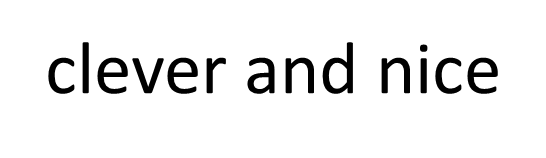 2. She is clever and nice.
3. It is a hot day.
hot
Adjectives Quiz
small
4. There is a small snake in the bush.
5. Be careful! That car is running to you.
careful
red		     black
6. Do you want a red pen or a black pen?
7. Those students are very tall.
tall
Adjectives Quiz
8. John is a quite boy.
quite
interesting
9. That book is very interesting.
10. There is an interesting film on TV tonight.
interesting
B. Write 5 sentences describing people or things, using your own words.
1. __________________________________________
2. __________________________________________
3. __________________________________________
4. __________________________________________
5. __________________________________________
https//www.englishtutorhub.com
Please subscribe to this channel…
THANK YOU
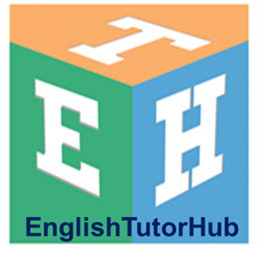